Моя малая родина  город-Волгодонск!
Подготовили воспитатели: Переверзева В.С
Борисова И.Н
История возникновения города Волгодонск.
Своим рождением Волгодонск обязан строительству Волго-Донского судоходного канала. Попытки соединить Волгу и Дон предпринимались в середине XVI и в конце XVII веков. В последующие столетия русские учёные не раз возвращались к вопросу о соединении Волги и Дона, как к насущной экономической проблеме. В 1920-е годы на трассе будущего канала снова стали работать изыскатели и геодезисты. С 1928 года начались работы по рытью канала, но сделать это вручную землекопам оказалось не под силу. В 1938 году в журнале «Техника — молодёжи» впервые упомянуто название проектируемого посёлка — Волго-Донск. В 1940-е годы в связи с Великой Отечественной войной работы по строительству канала пришлось приостановить.
Вплотную к строительству Волго-Дона страна приступила лишь в 1949 году.
Возведение жилых домов на территории города началось 27 июля 1950 года. Эту дату горсовет в 1973 году принял за день основания Волгодонска. Первыми начали застраиваться улицы Волгодонская и переулок Пушкина от улицы Советской до улицы Ленина. К концу 1950 года там уже стоял ряд домов.
Официальные символы города.
Герб города Волгодонска
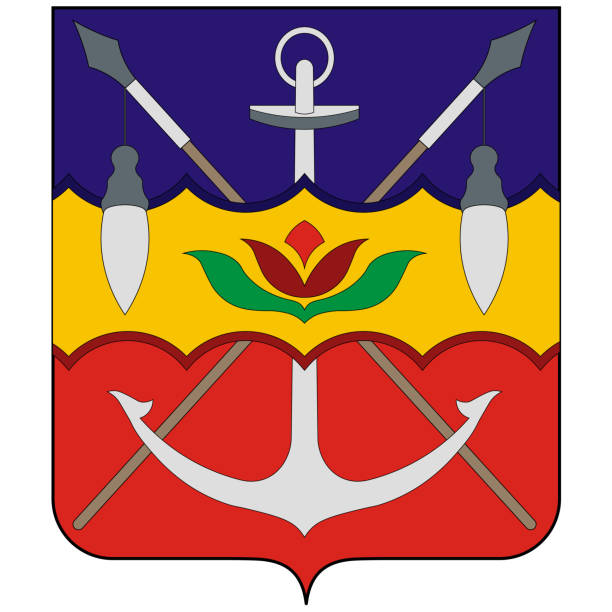 Герб города Волгодонска является официальным знаком города (в лице горожан), знаком власти, полномочий, публичного авторитета городской администрации, городской Думы.Геральдическое описание герба: На щите, в пересеченном лазоревом (синем) и червленом (красном) поле серебряный якорь и два серебряных бунчука на золотых древках накрест; поверх якоря и древков – золотой (желтый) выщербленный пояс, обремененный червленым цветком тюльпана с двумя зелеными листами; концы бунчуков положены поверх пояса.
Флаг города Волгодонска
Флаг города представляет собой белое прямоугольное полотнище с пропорциями 2:3 с композицией гербового щита. Изображение двухстороннее. На полотнище располагаются по горизонтали в центре: золотой (жёлтый) выщербленный пояс размером в 1/5 высоты с изображением червлёного (красного) цветка тюльпана с двумя зелёными листами; к нему сверху примыкает выщербленная полоса лазоревого (синего) цвета в 1/12 высоты; к нему снизу примыкает выщербленная полоса червлёного (красного) цвета в 1/12 высоты.Выщербленный пояс с примыкающими полосами накладывается поверх серебряного якоря и двух серебряных бунчуков на золотых древках. Концы бунчуков положены поверх пояса.
Знаете ли вы достопримечательности нашего города?
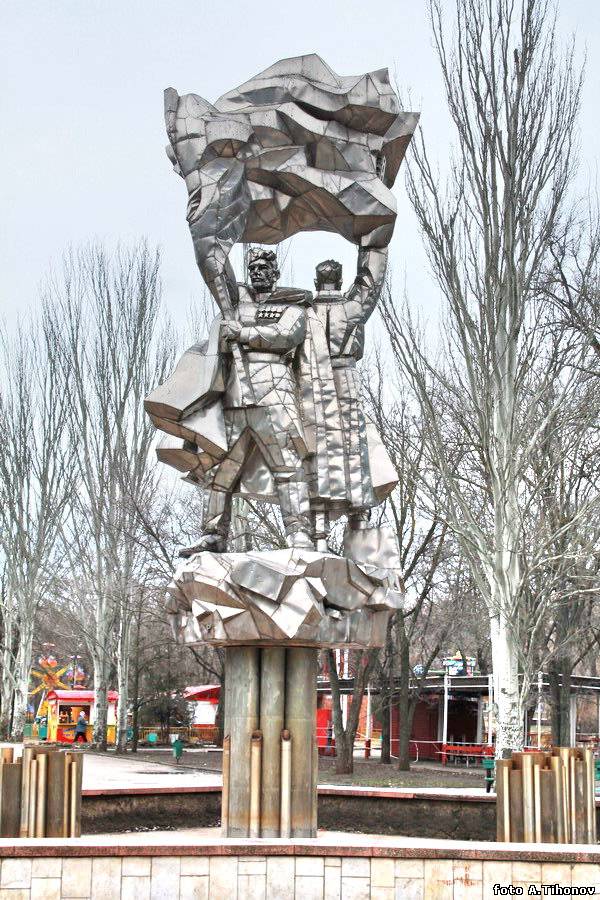 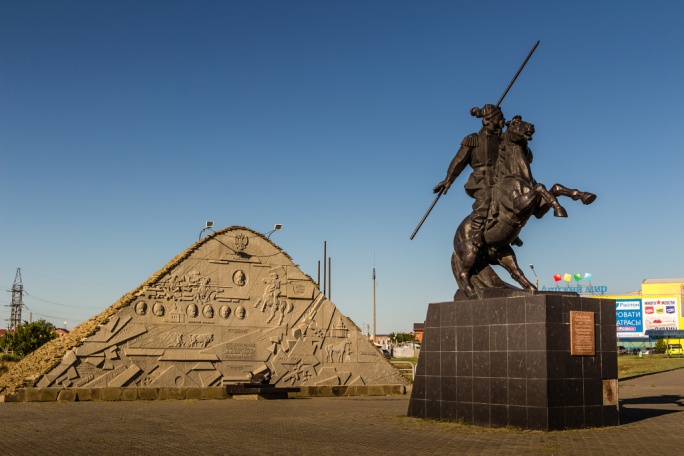 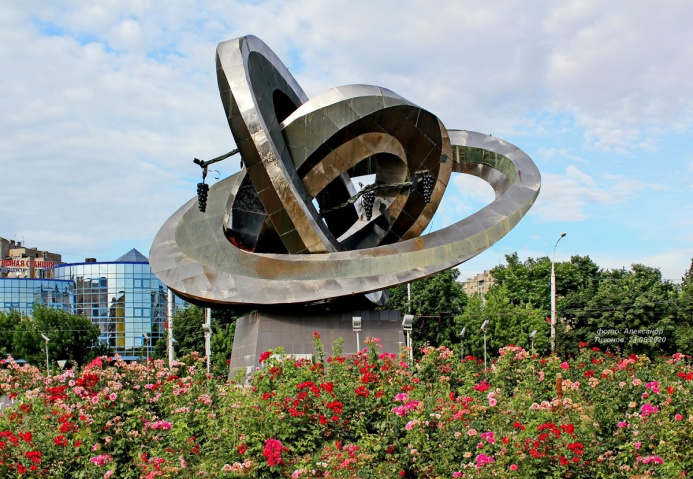 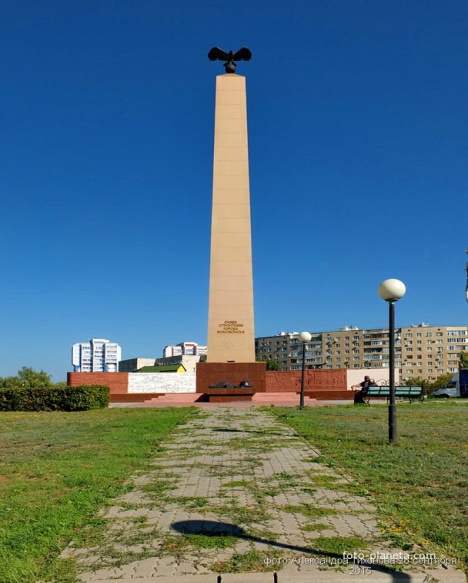 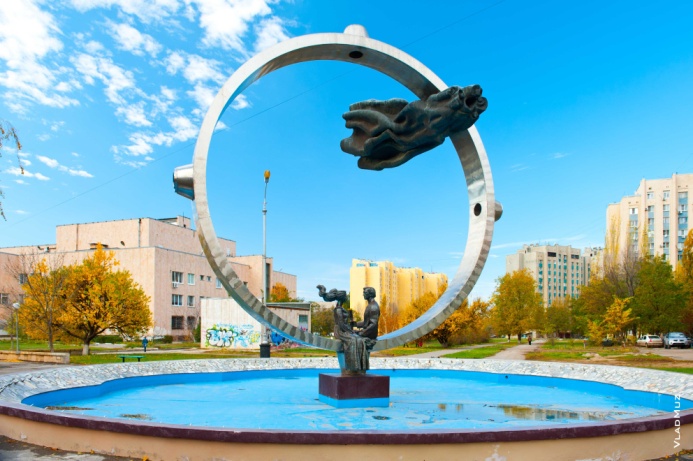 Памятник А. С. Пушкину (Волгодонск)Открыт в 1982 г.Стела с барельефом поэта.
Парк Победы, скульптурно-архитектурная композиция "Победа " в фонтане. Скульптор В.П.Поляков, архитектор Т.Г.Ботяновский. Открыт 9 мая 1985 года.
Монумент "Мирный атом" находится в центре новой части города, около сооружения информационного центра Волгодонской АЭС. Сооружение представляет собою изображение орбит элементарных частиц атома, увитых виноградом.
Главной достопримечательностью сквера, конечно является фонтан — скульптурная композиция «Любовь»  — памятник Владимиру Высоцкому и Марине Влади.
Памятник генералу-лейтенанту казачьих войск, походному атаману Войска- Донского Я.П.Бакланову (1809-1873). 4 ноября 2009 года состоялось торжественное открытие памятника на набережной нового города.
Памятник строителям Волгодонска
Стих о Волгодонске.
Ты умываешься холодною росой,
Мой Волгодонск, любимый город мой!
Ты заплетаешь в волосы туманы,
Мой Волгодонск, моя вторая мама!
Ты чист и молод, как весення гроза!
Ты город юности! Ты девичья краса!
Живи, цвети и пой, назло ненастьям,
Мой Волгодонск! Моё простое счастье!
Я люблю свою малую родину.Я горжусь тобой город Волгодонск.